​LE COMPTE D’ENGAGEMENT CITOYEN (CEC) ​
Pour impliquer et valoriser le bénévolat dans vos structures
Dernière mise à jour 17/12/19
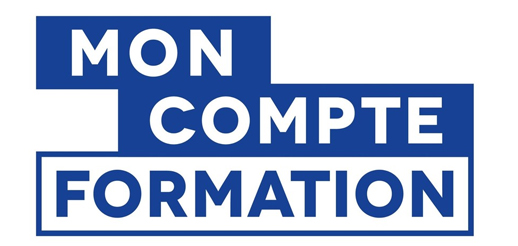 Description du dispositif (1)
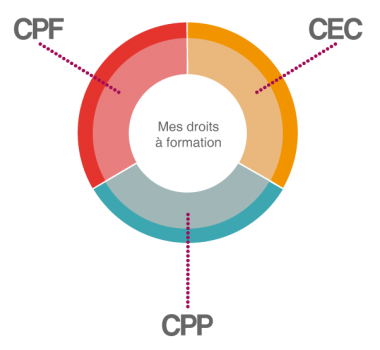 C'est quoi ?
Un dispositif d'Etat intégré au Compte Personnel de Formation
pour valoriser et accompagner par des droits individuels
l'engagement citoyen
Pour qui ?
Toute personne de plus de 16 ans investie au minimum 200h en tant que :
Dirigeant bénévole, membre de l’instance de direction, qui exerce des responsabilités
Bénévole qui encadre d’autres bénévoles
Présentation CEC 14/11/19
2
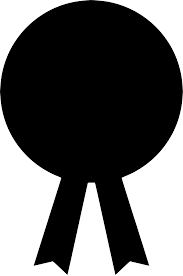 Description du dispositif (2)
Bénévole engagé
Pour quoi ?
 Pour le bénévole :
 Bénéficier d'un forfait de 240€ par an de droits individuels à la formation
 Pour la structure associative déclarée depuis au moins 3 ans :
Valoriser vos bénévoles et leur engagement
Permettre aux bénévoles de se former plus facilement
Améliorer les compétences de vos bénévoles
Appuyer vos demandes de subvention en montrant la dynamique de votre structure via le Compte Asso
Présentation CEC 14/11/19
3
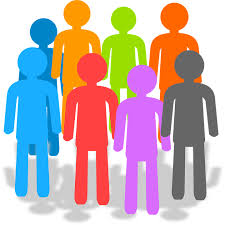 En pratique
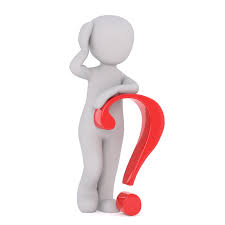 Présentation CEC 14/11/19
4
Pour la structure (1)
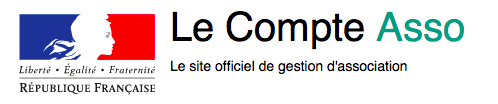 Désigner un « valideur CEC » (membre bénévole de l’instance de direction) via « le compte asso » qui sera alerté des déclarations des bénévoles

Valider les heures déclarées par les bénévoles avant le 31 décembre 
      Ex. pour les heures de bénévolat 2019 : avant le 31 décembre 2020 

Le valideur CEC déclare ses propres heures de bénévolat et valide sa propre déclaration
À faire :
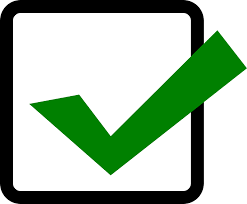 Présentation CEC 14/11/19
5
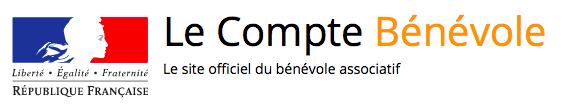 Pour le bénévole (1)
Comment faire :
Créer un compte bénévole et vérifier votre éligibilité
Recenser vos heures de bénévolat tout au long de l’année
Déclarer vos heures sur votre compte bénévole avant le 30 juin 
     Ex. pour les heures de bénévolat 2019 : avant le 30 juin 2020 
Vérifier qu’un valideur CEC a été nommé au sein de votre association
Suivre l'état de votre déclaration, vérifier vos droits et choisir comment les mobiliser
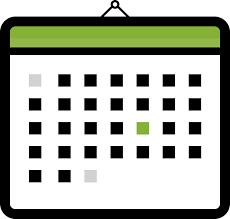 Présentation CEC 14/11/19
6
Pour le bénévole (2)
Quelles sont les formations éligibles ?
Formation DES, DE, CQP Hockey sur glace par voie de la VAE
Formation DES, DE, CQP Hockey sur Glace
Présentation CEC 14/11/19
7
Webographie – liens utiles
Description du dispositif
La plaquette 
Présentation du CEC
Plateforme Mon compte Formation
Webinaire





Informations

Pour les bénévoles
Le compte bénévole
Mon compte formation

Pour les associations et le valideur CEC
Le compte asso
Tutoriels : se déclarer valideur

Pour l’organisme de formation
Plaquette liste universelle
Site web
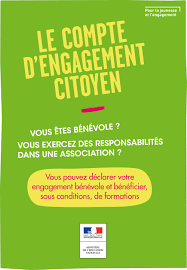 Présentation CEC 14/11/19
8